膵上縁右側
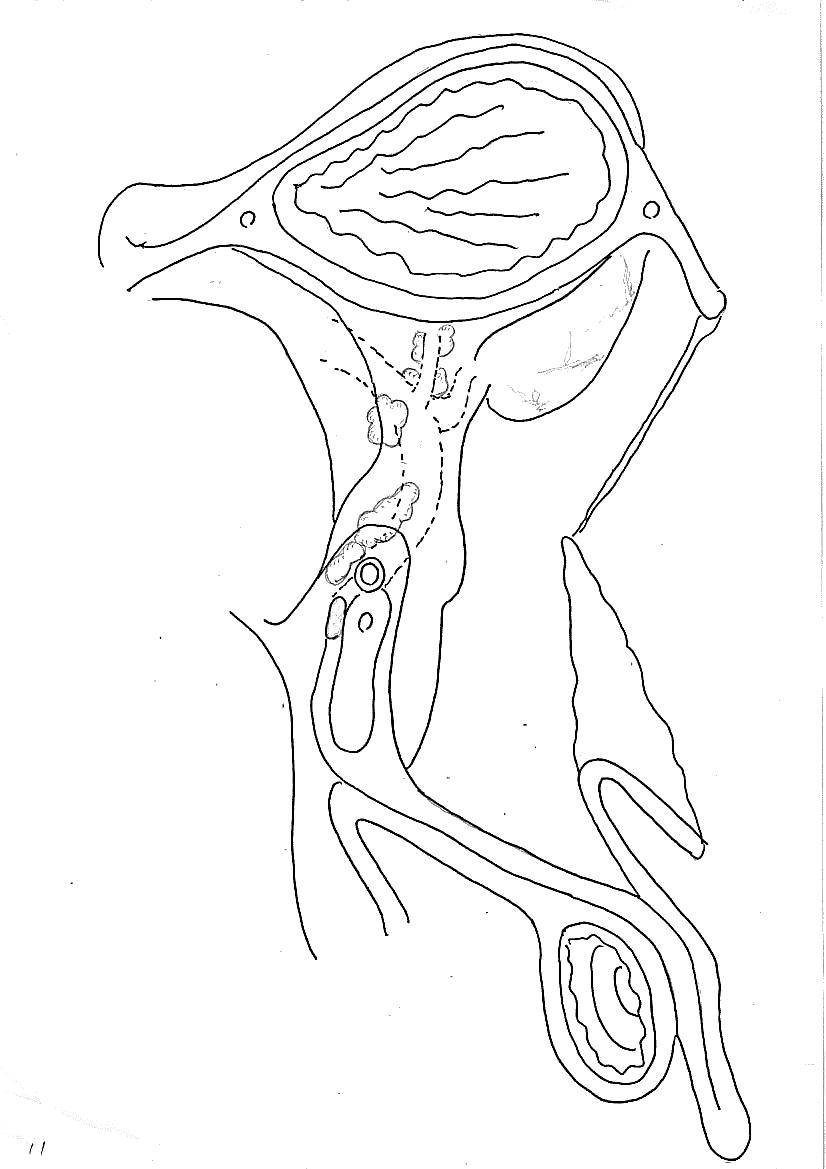 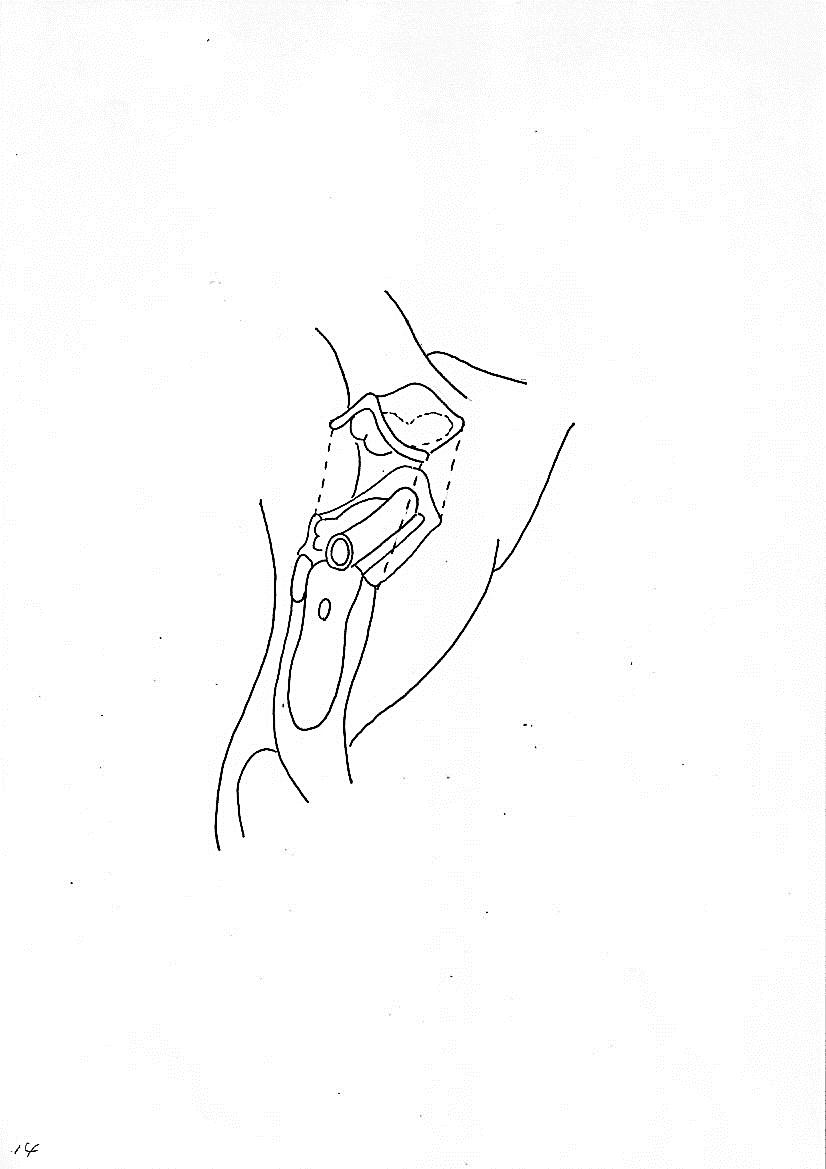 膵被膜
膵前筋膜
膵後筋膜
Tritz
Gerota
[Speaker Notes: 胃膵間膜右側]
膵上縁右側
膵被膜
膵前筋膜
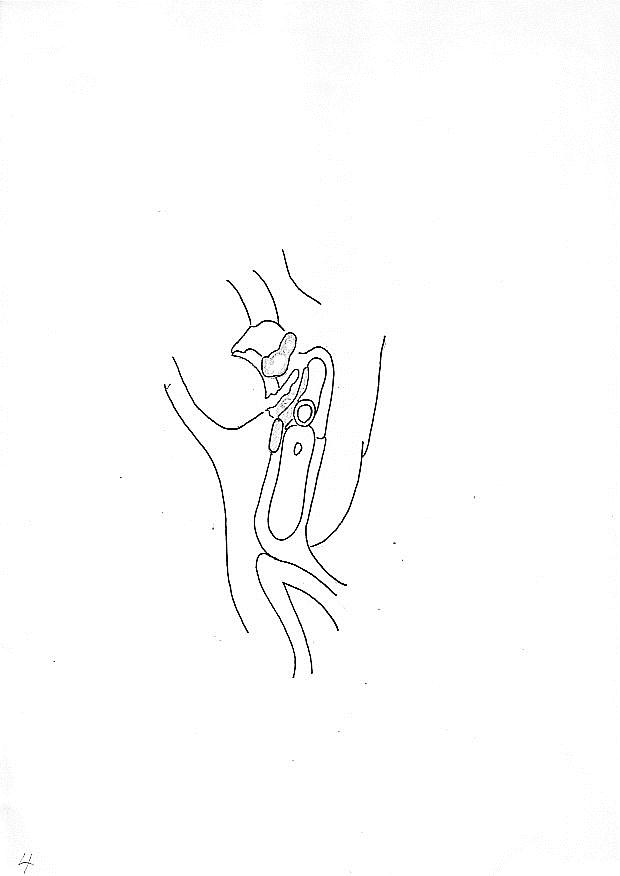 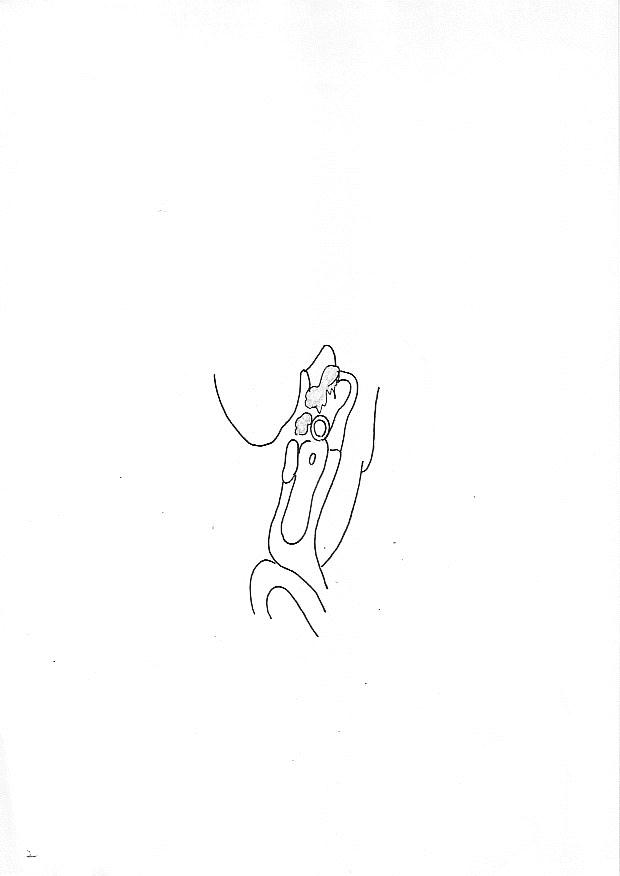 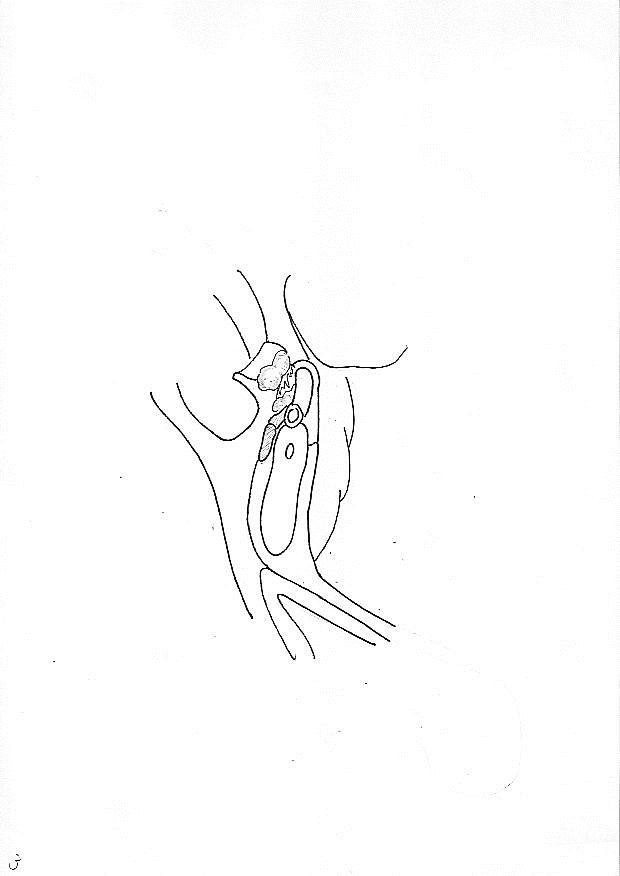 網嚢
後腹膜
網嚢
CHA
SV
膵後筋膜
Tritz
Gerota
膵後筋膜
Tritz
Gerota
[Speaker Notes: 左側は３層
右側は５層
1層目膵被膜　２層目肝動脈上面　３層目肝動脈背側　４層目8aと8pの間　５層目網嚢後腹膜]
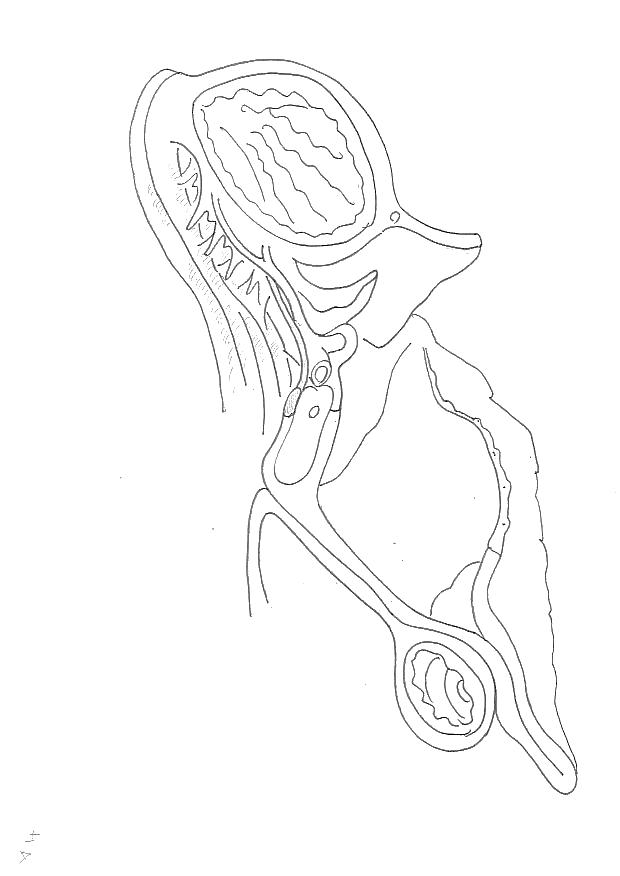 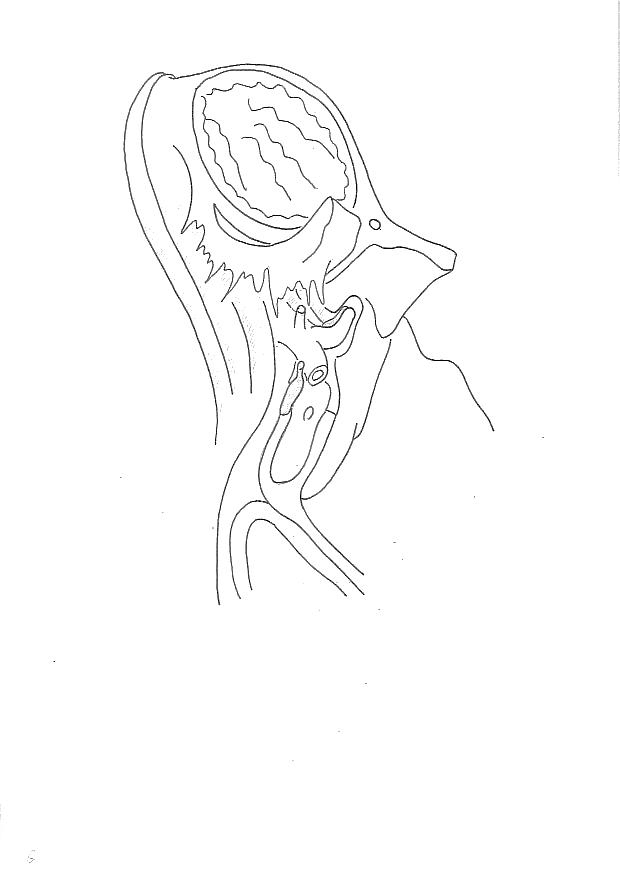 無漿膜野
大動脈脚
LGA
LGV
膵被膜
膵前筋膜
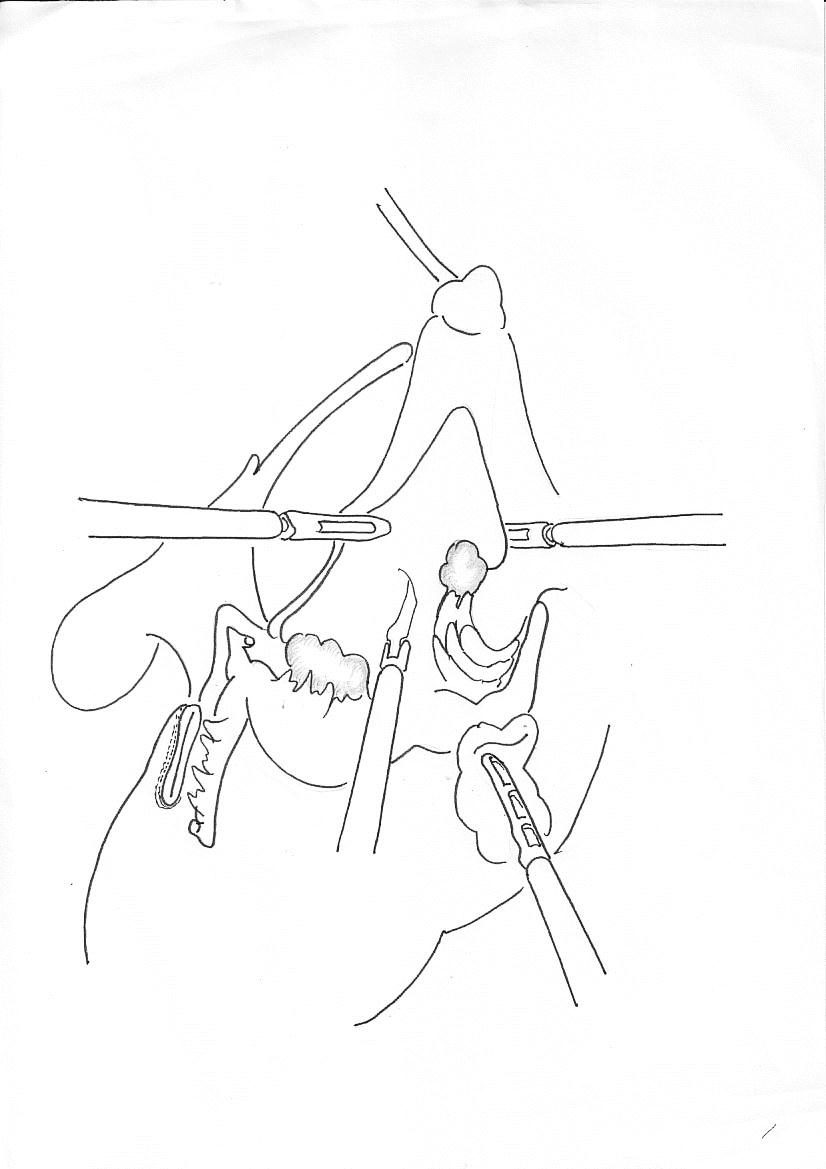 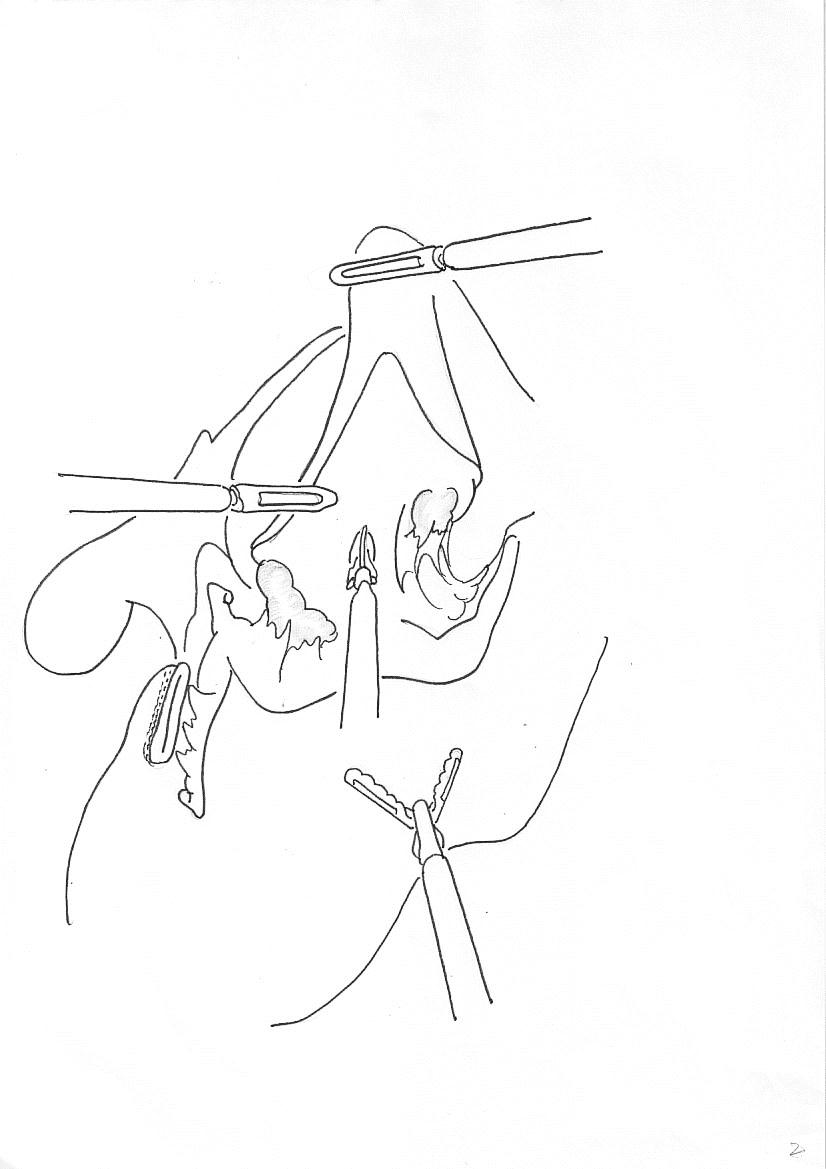 [Speaker Notes: 左胃動脈の右を左同様に剥離展開する
右は左に比べよりlooseで出血しやすいので注意
左胃動脈周囲を切開すると胃膵間膜テントが徐々に挙上してくる
この時点で左胃動脈を処理することも可能]
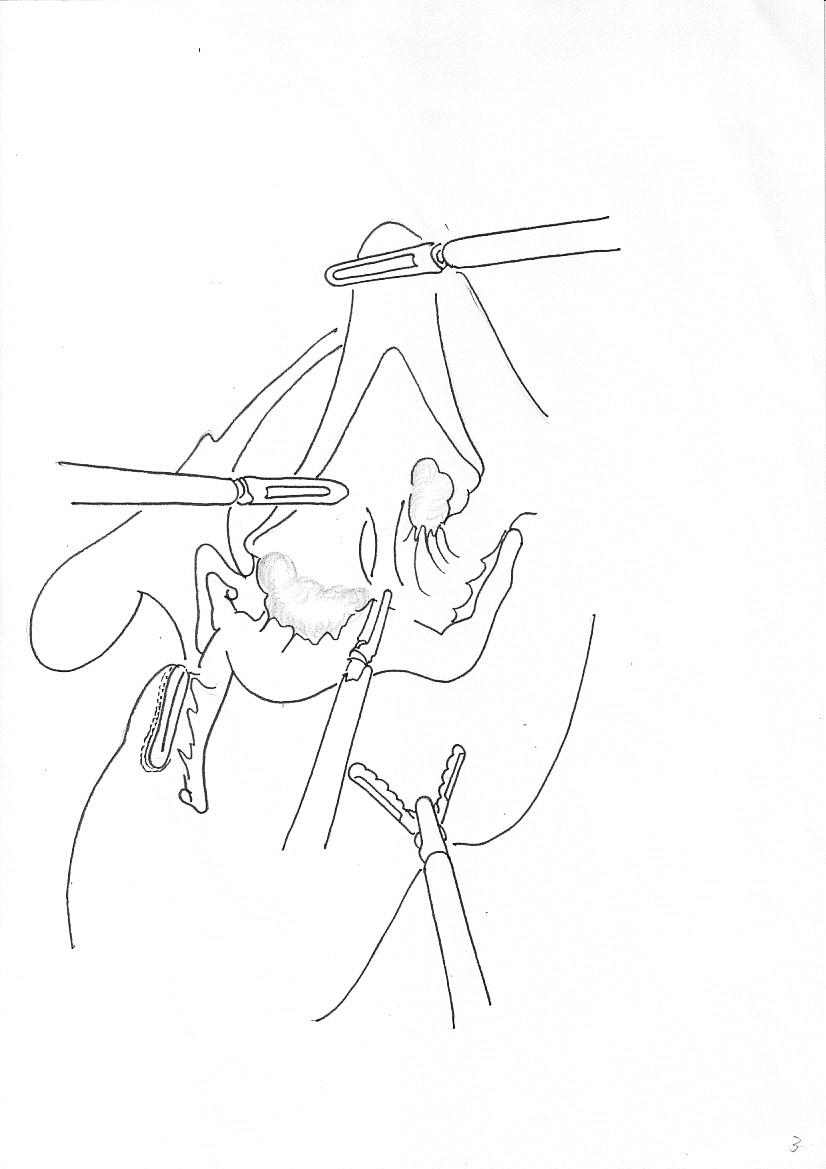 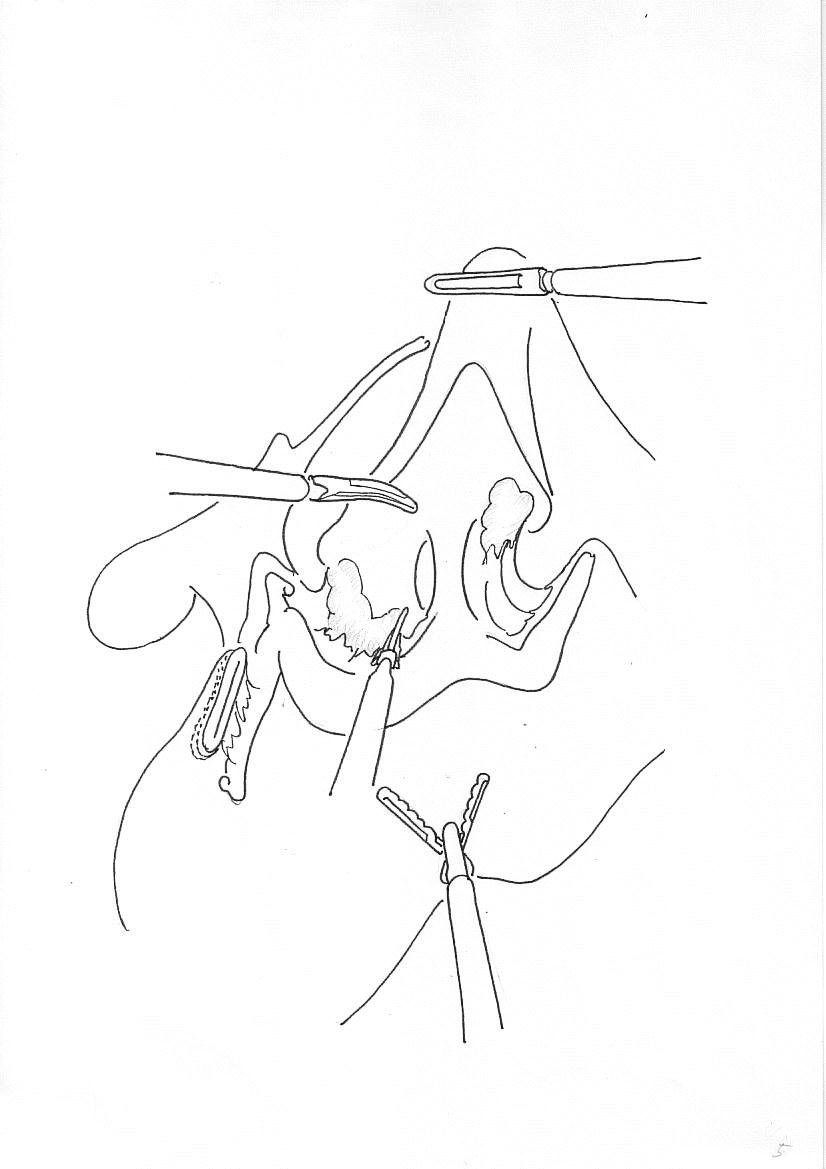 ２層目
[Speaker Notes: 胃膵間膜右側をCHAから切開剥離]
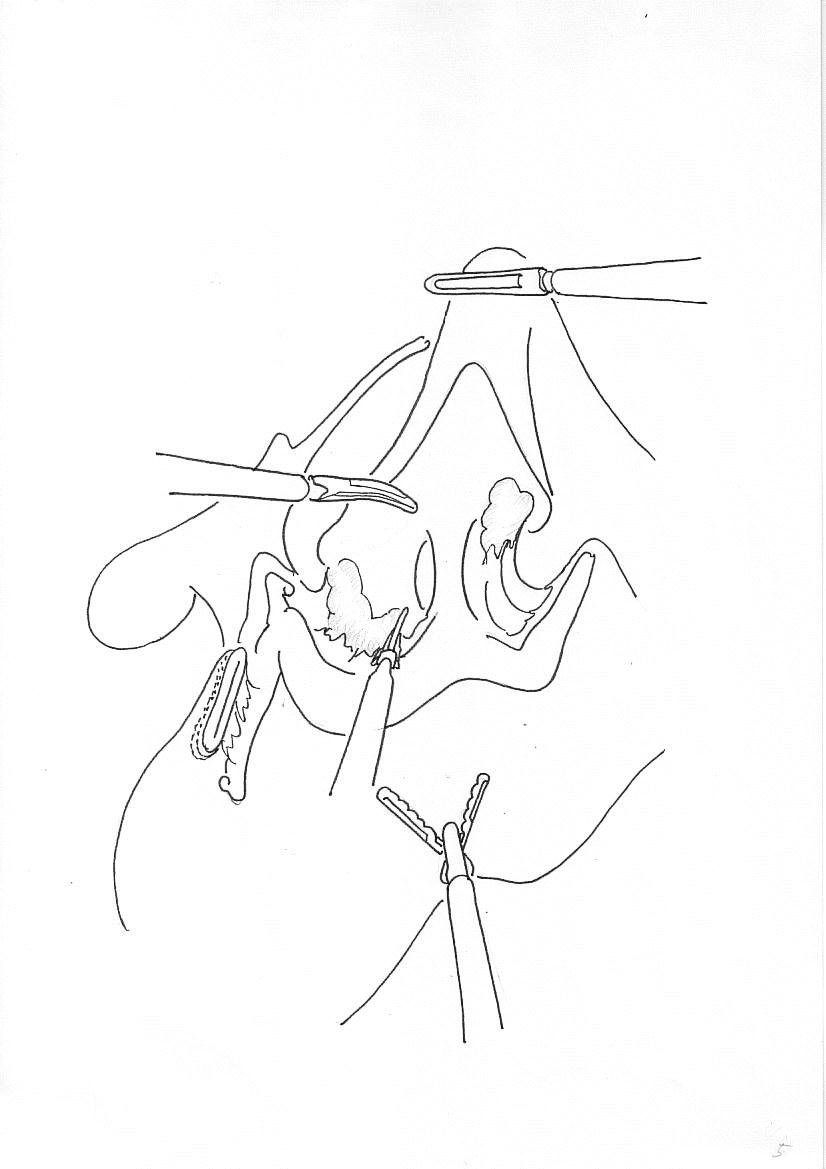 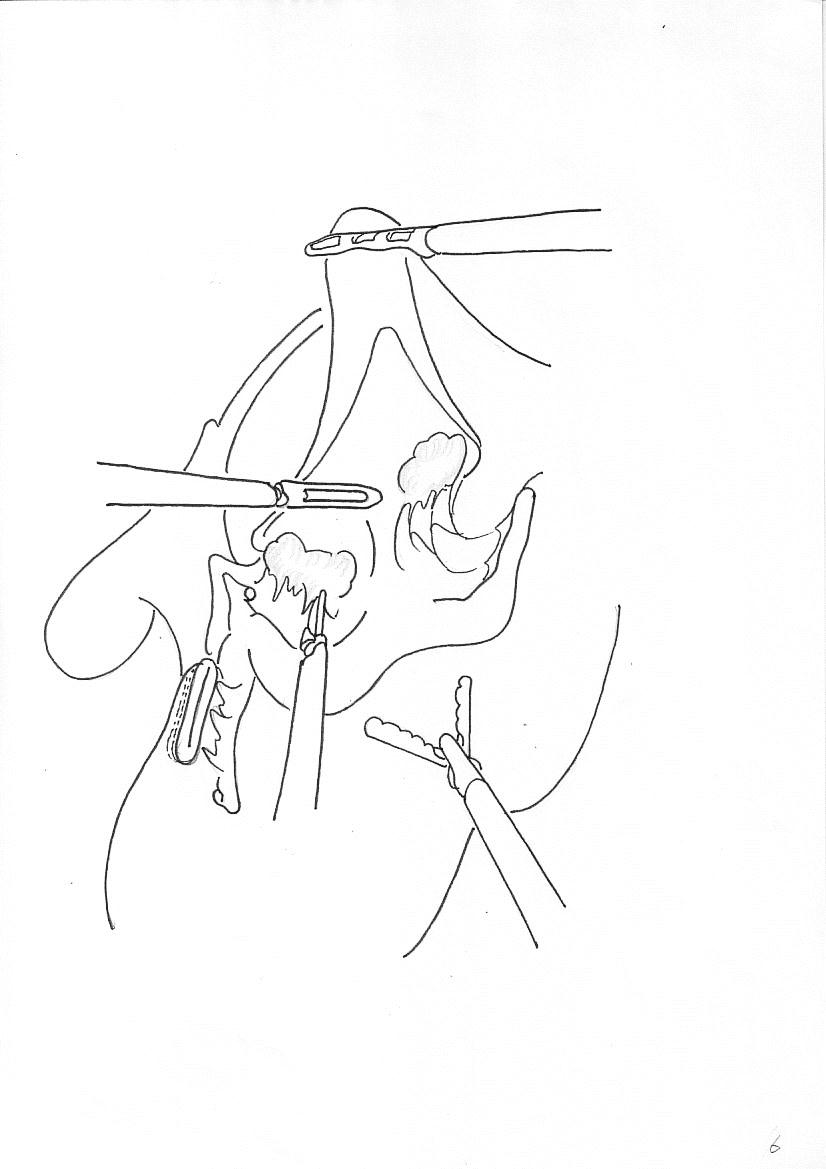 ３層目
[Speaker Notes: 切開するにつれ胃膵間膜のテントが挙上され
CHAと8aの境界がはっきりしてくる]
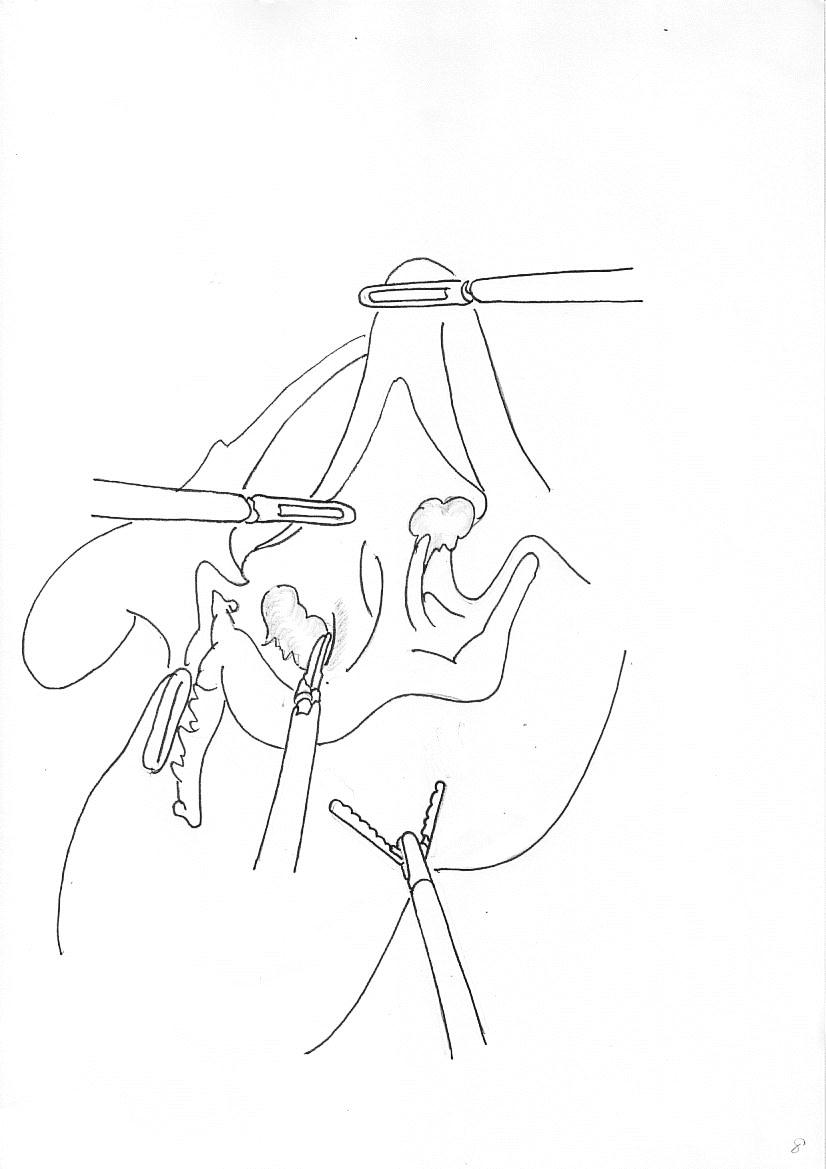 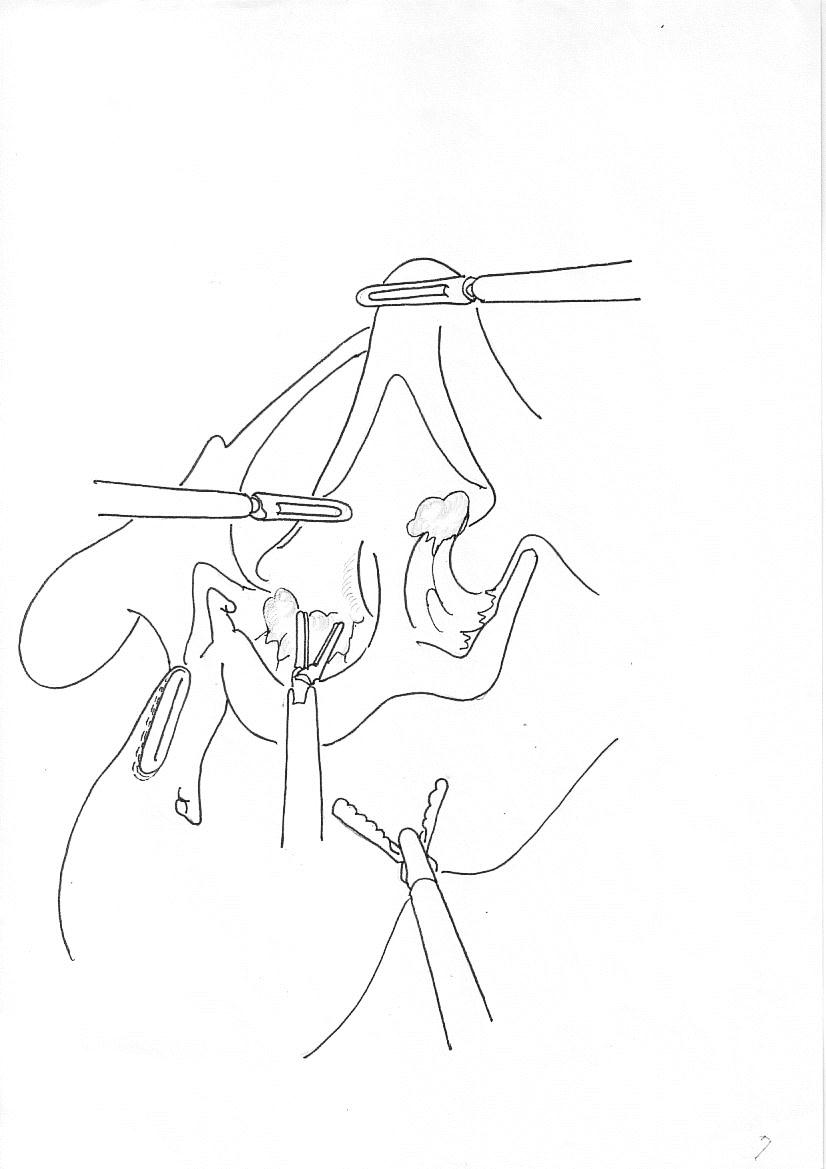 [Speaker Notes: 左胃静脈を確認する]
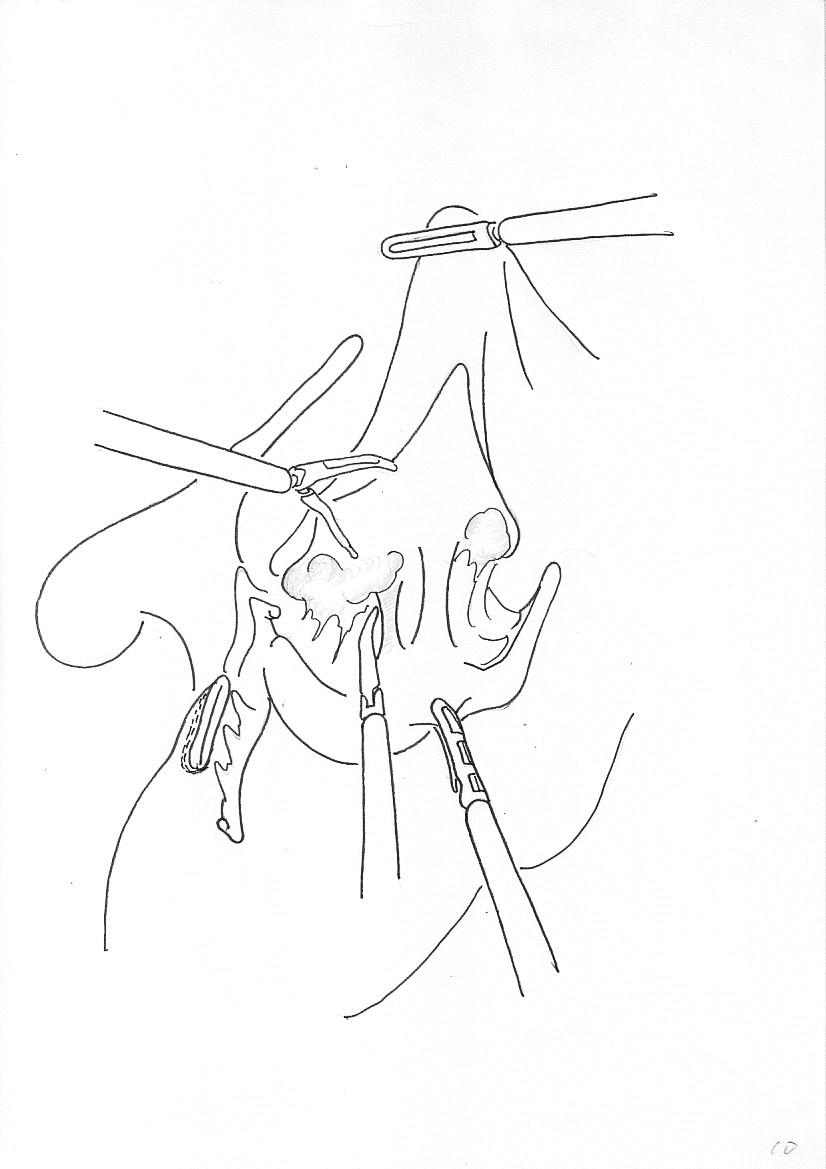 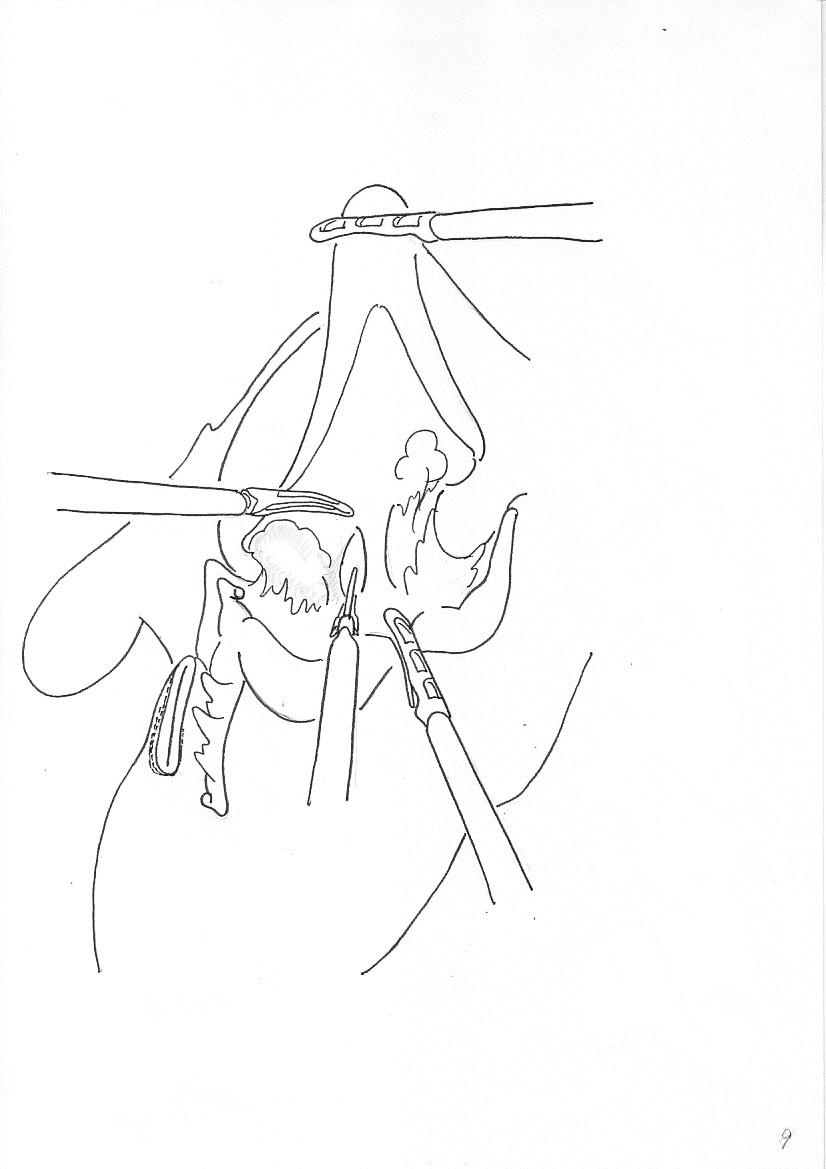 [Speaker Notes: 左胃静脈を処理するタイミングは様々
CHAの前面を走る症例では先に処理する]
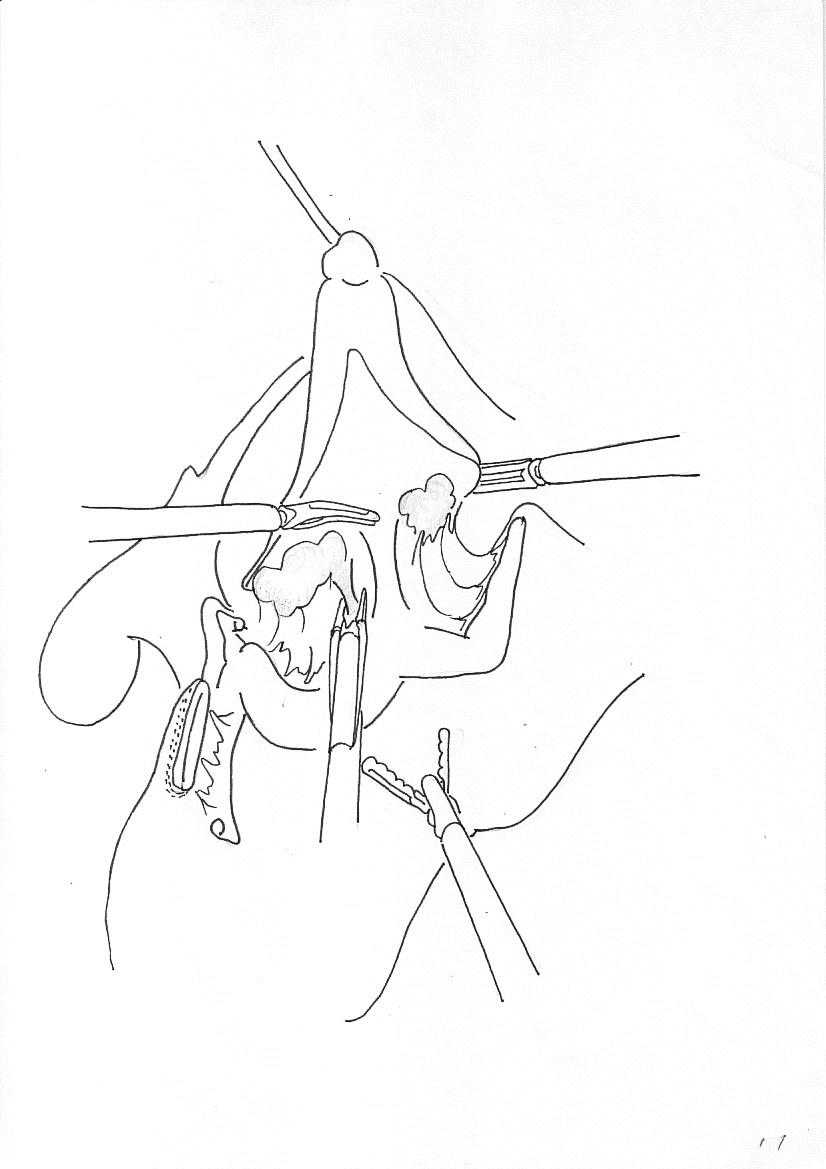 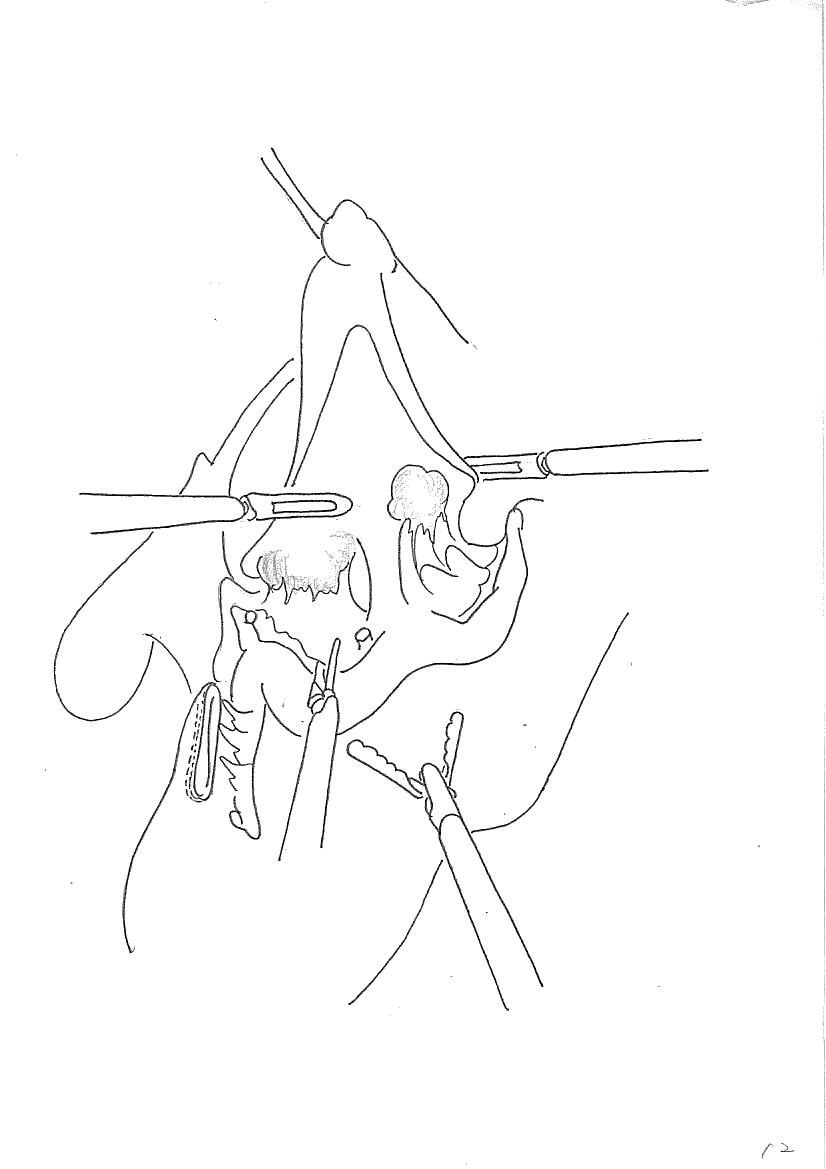 [Speaker Notes: cliplessでも可能だが念のため中枢側のみclipしている
左胃静脈を処理するとさらにテントが挙上される]
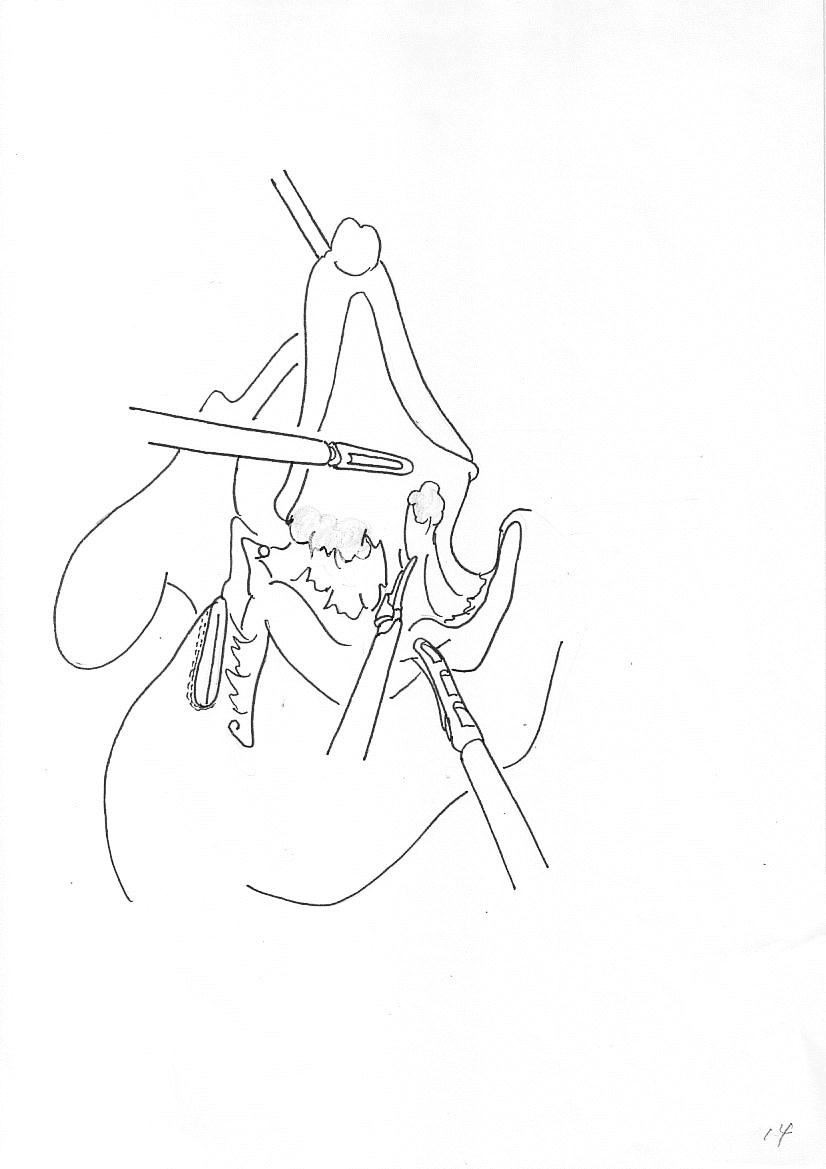 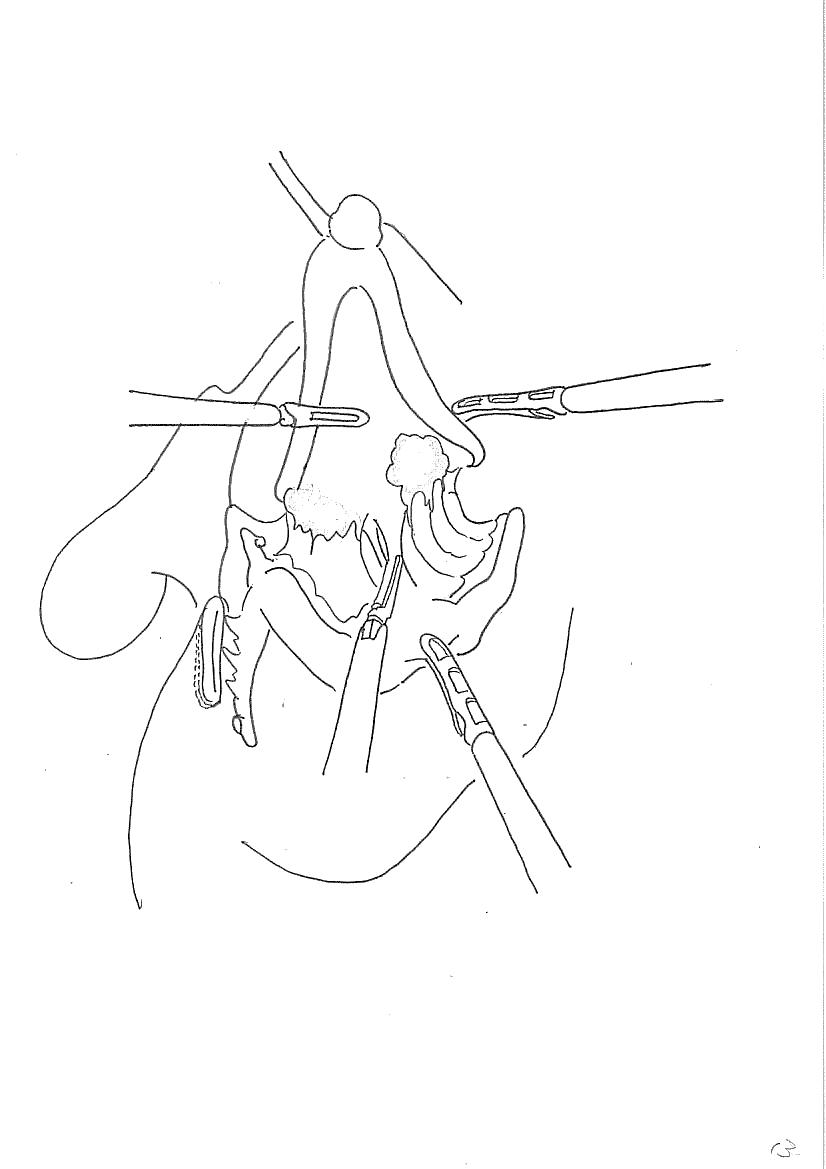 [Speaker Notes: 左胃動脈周囲の神経叢を切離する]
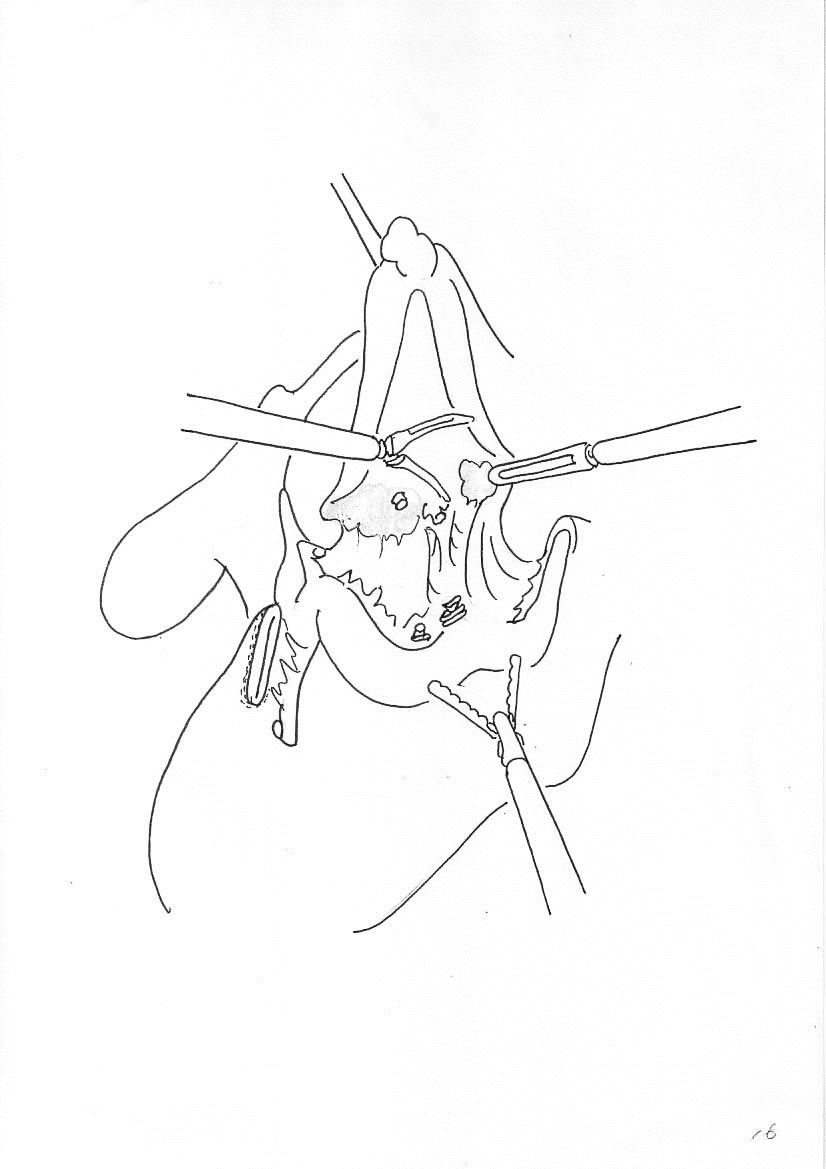 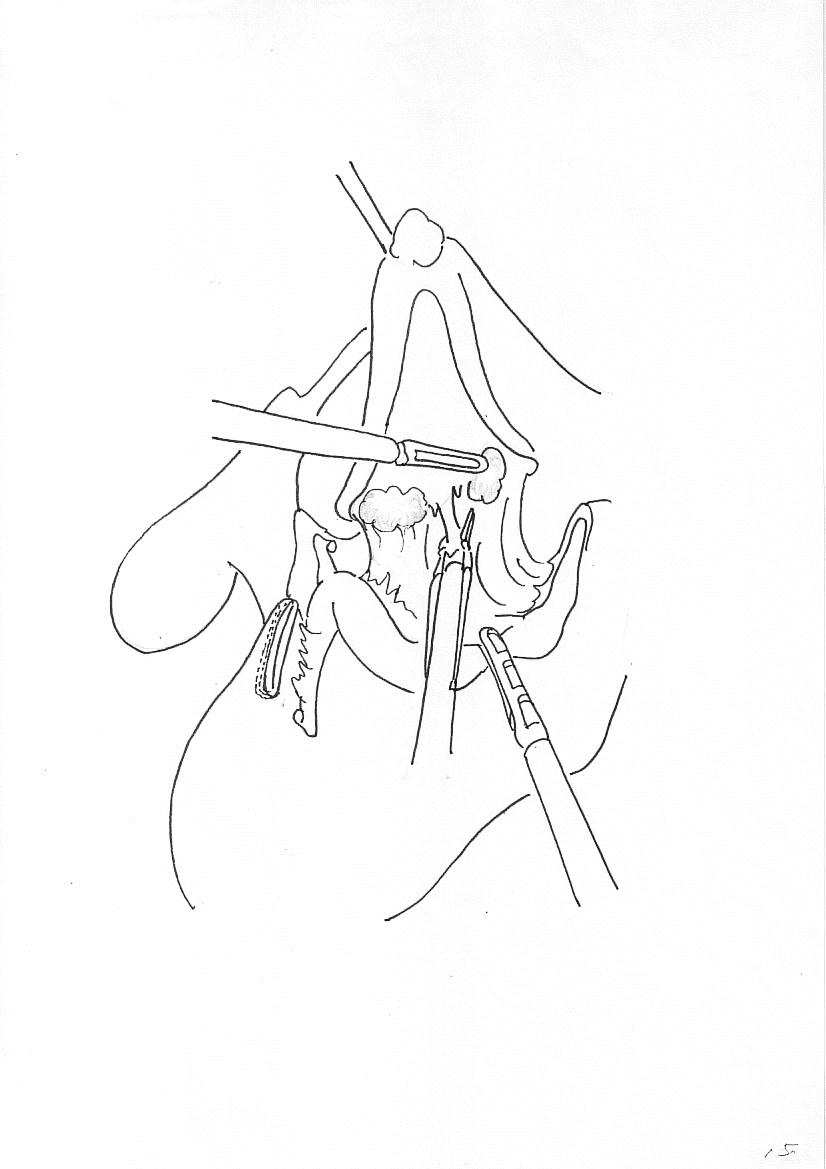 [Speaker Notes: 支柱の左胃動脈、左胃静脈を処理するとさらにテントが挙上され
テント底辺部分の背側が展開される]
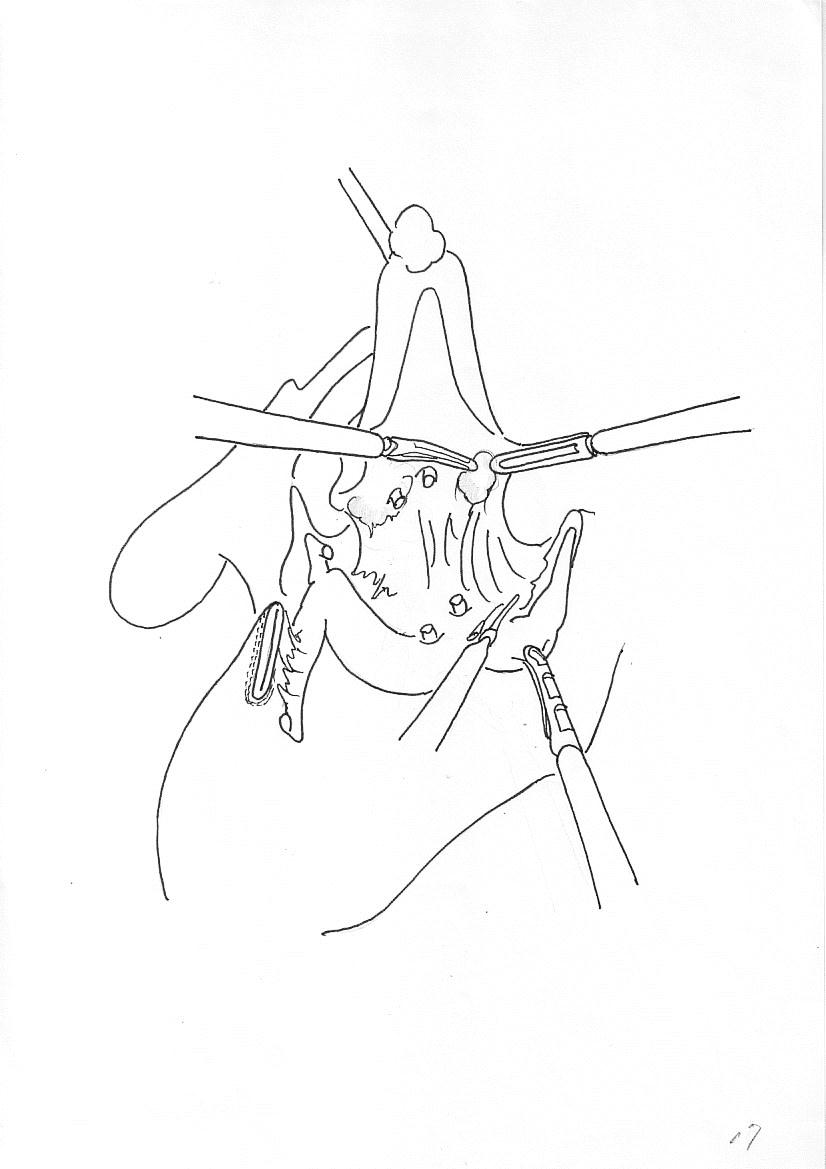 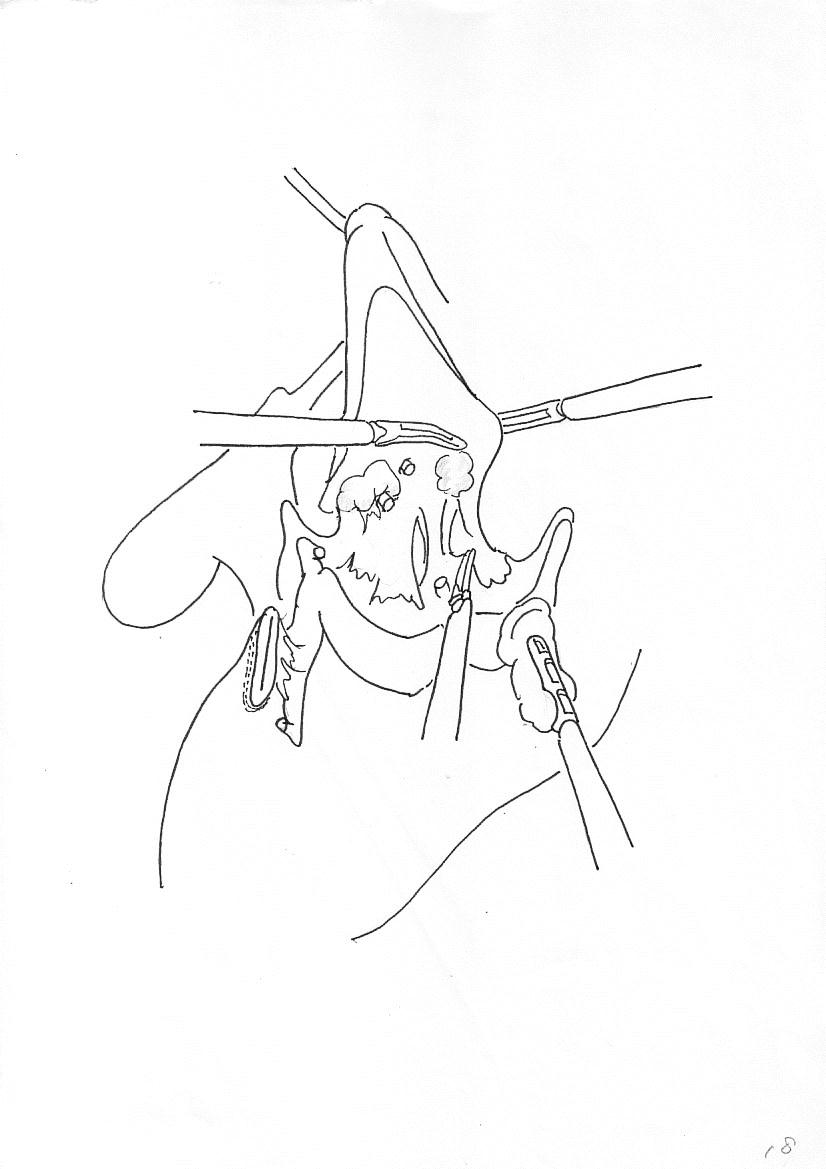 [Speaker Notes: 大動脈脚前面に沿って胃膵間膜テント背側を切開剥離]
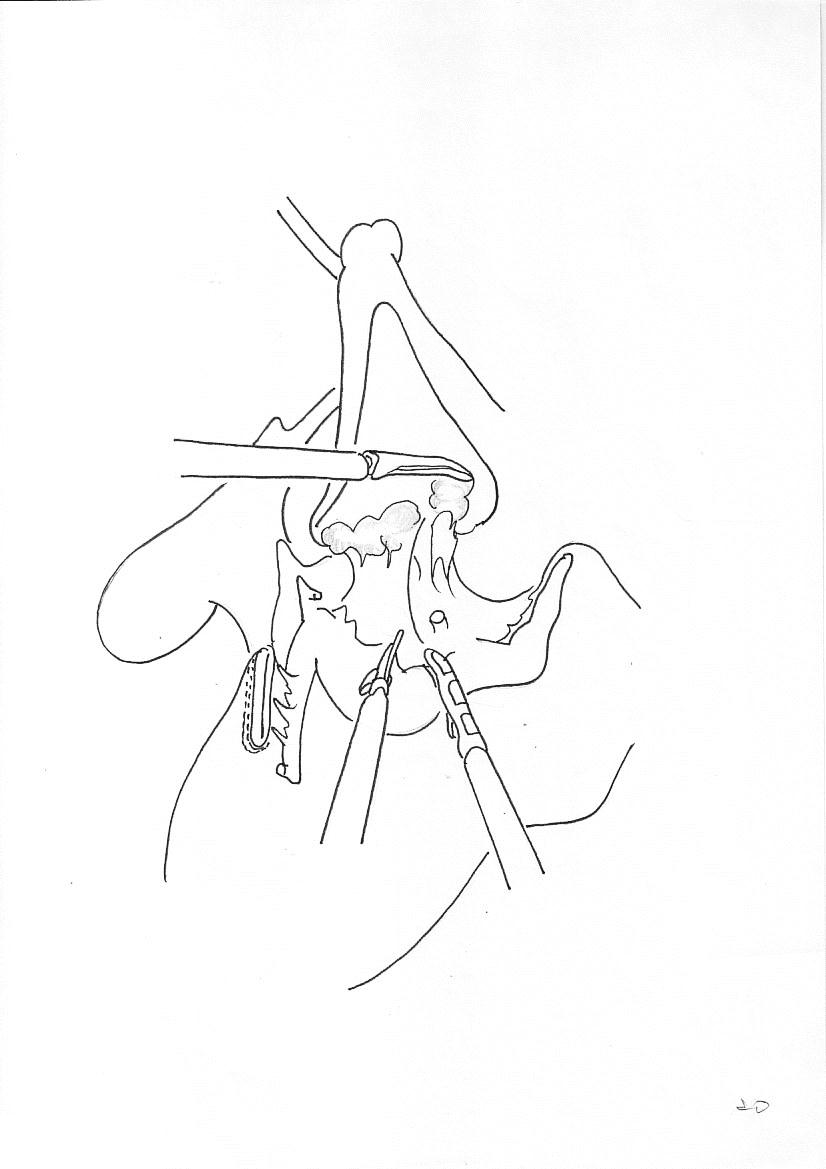 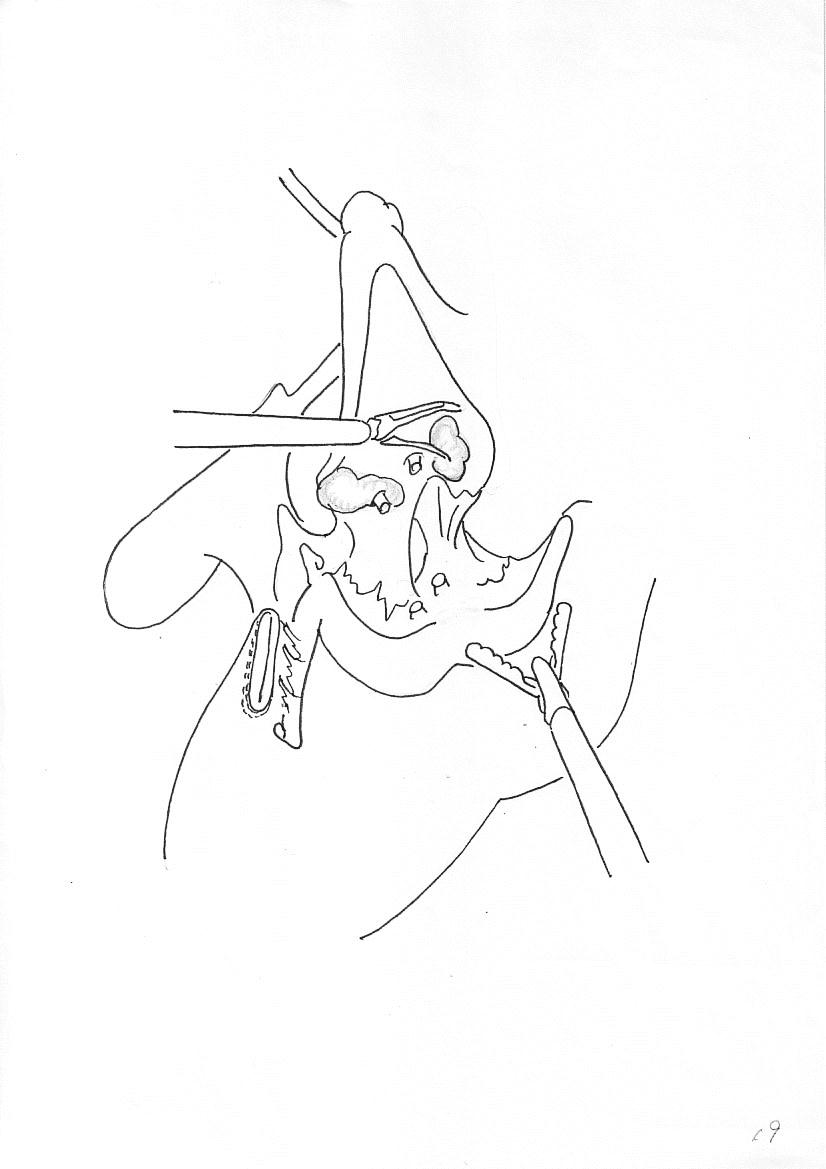 ４層目
8aと8pの間　or8pと16a2との間
[Speaker Notes: ４層目の8aと8pの間もしくは
8pを可及的に廓清したら16a2に連続するあたりを切離することになる]
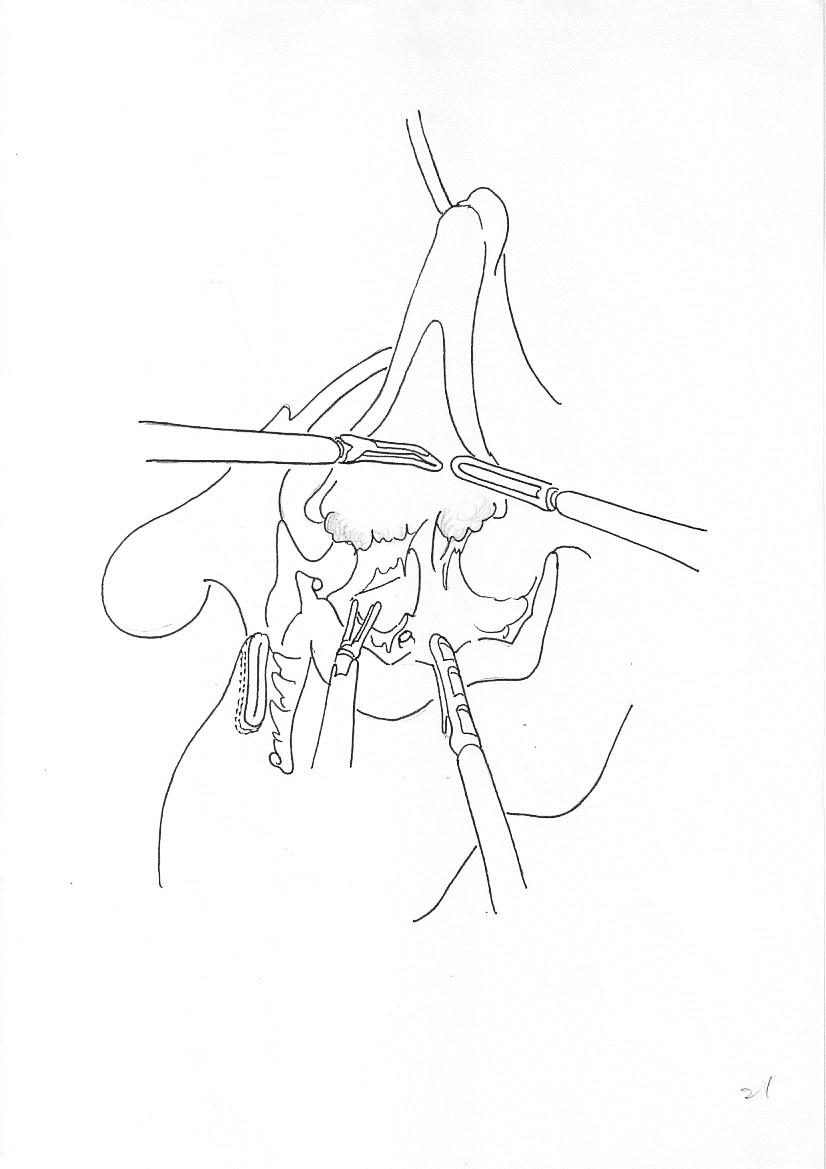 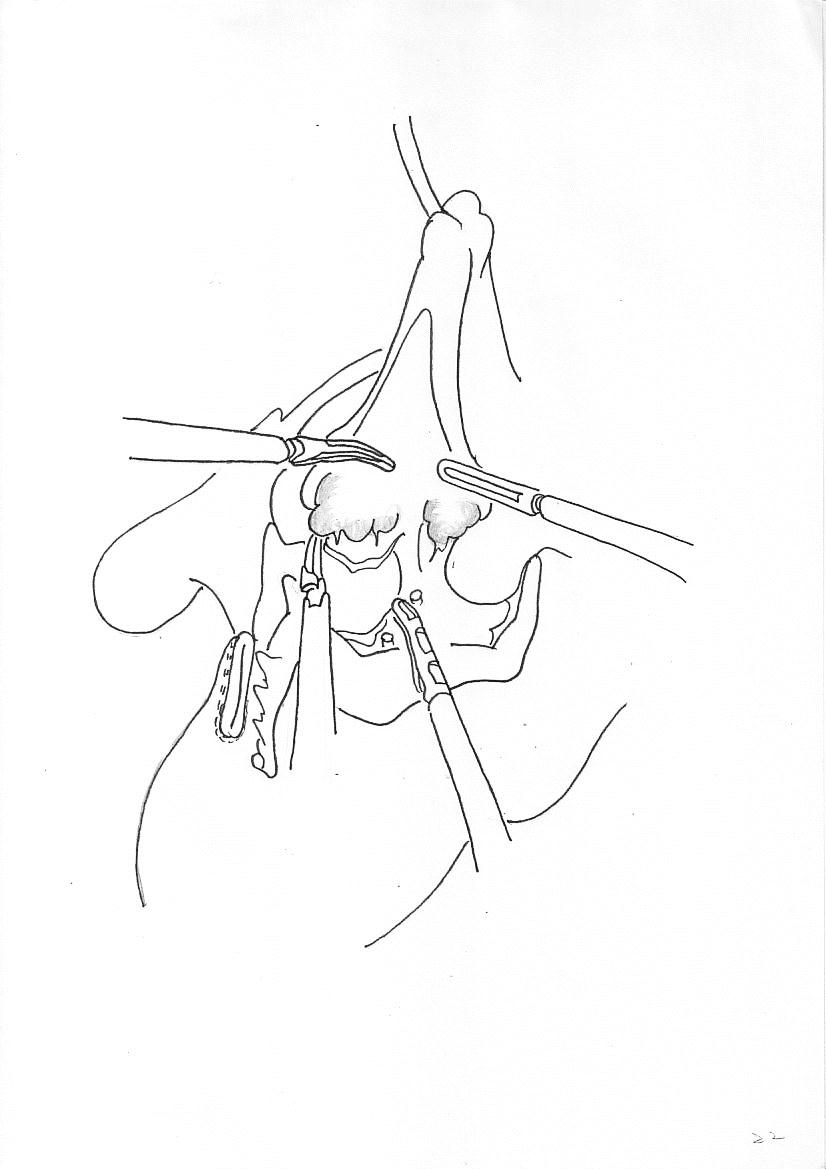 ５層目　後腹膜
[Speaker Notes: 最後に残った胃膵間膜右側の５層目の後腹膜（網嚢後壁の腹膜）を切開し大動脈脚右側とつなげれる]
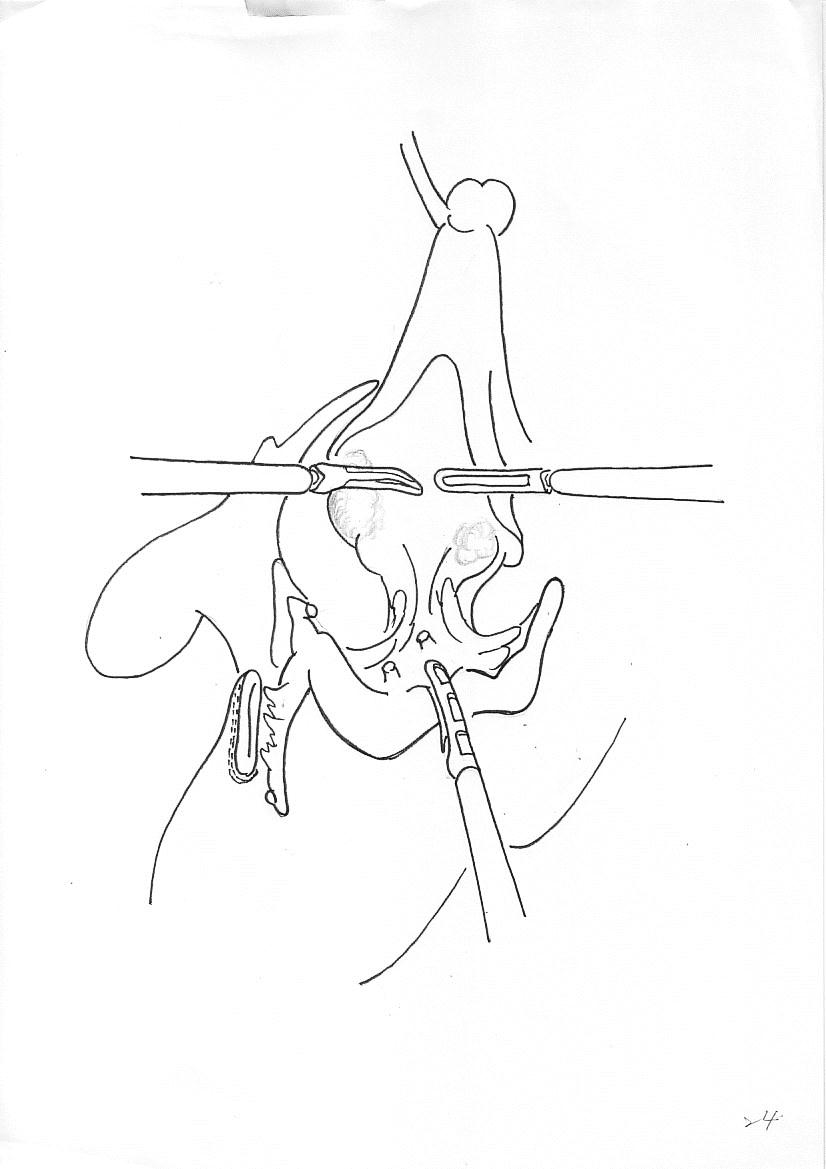 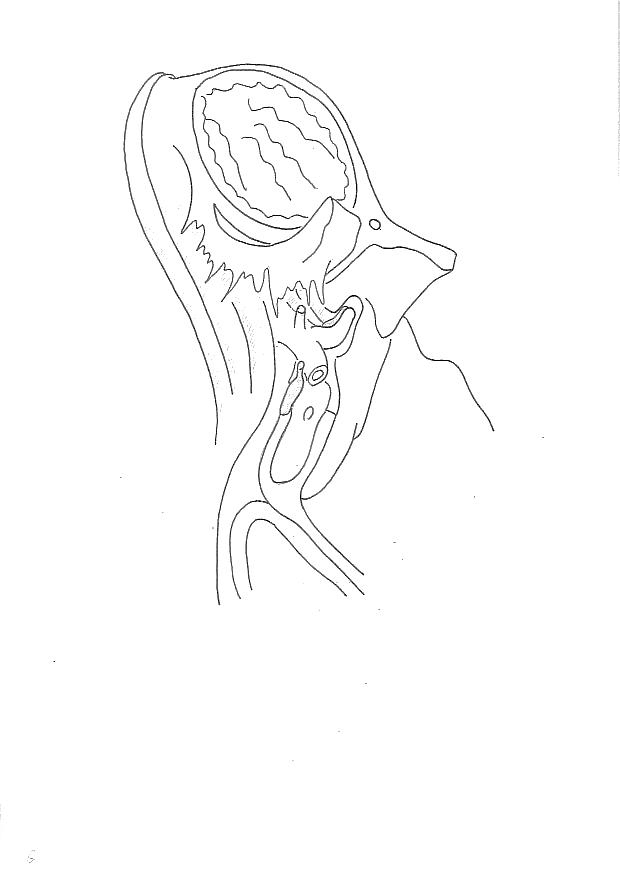 無漿膜野
大動脈脚
膵後筋膜
Tritz
Gerota
[Speaker Notes: 後は大動脈脚前面を食道裂孔に向かう]